固体废物管理知识培训
博富特咨询
全面
实用
专业
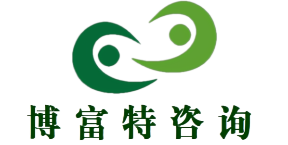 关于博富特
博富特培训已拥有专业且强大的培训师团队-旗下培训师都拥有丰富的国际大公司生产一线及管理岗位工作经验，接受过系统的培训师培训、训练及能力评估，能够开发并讲授从高层管理到基层安全技术、技能培训等一系列课程。
 我们致力于为客户提供高品质且实用性强的培训服务，为企业提供有效且针对性强的定制性培训服务，满足不同行业、不同人群的培训需求。
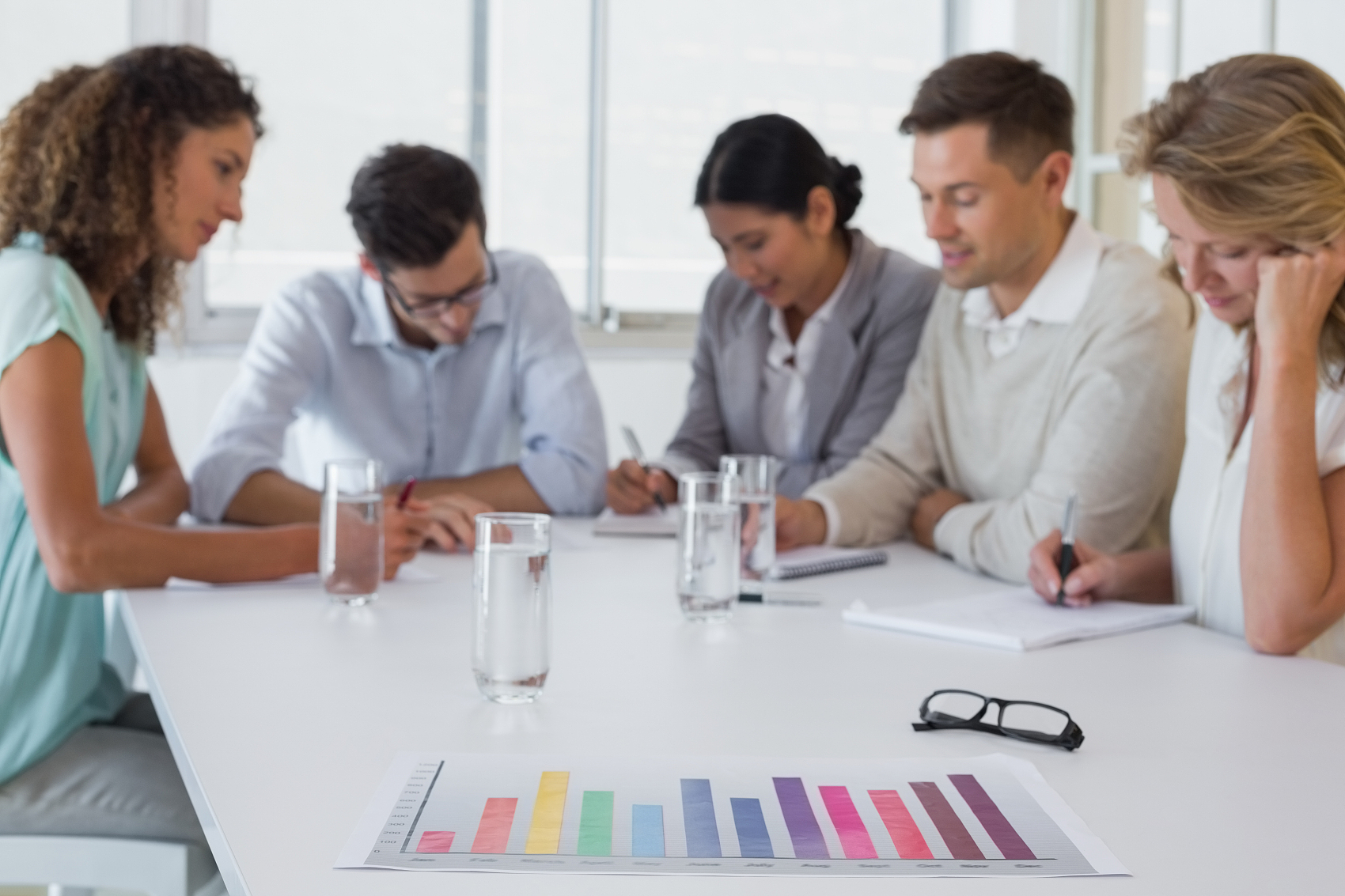 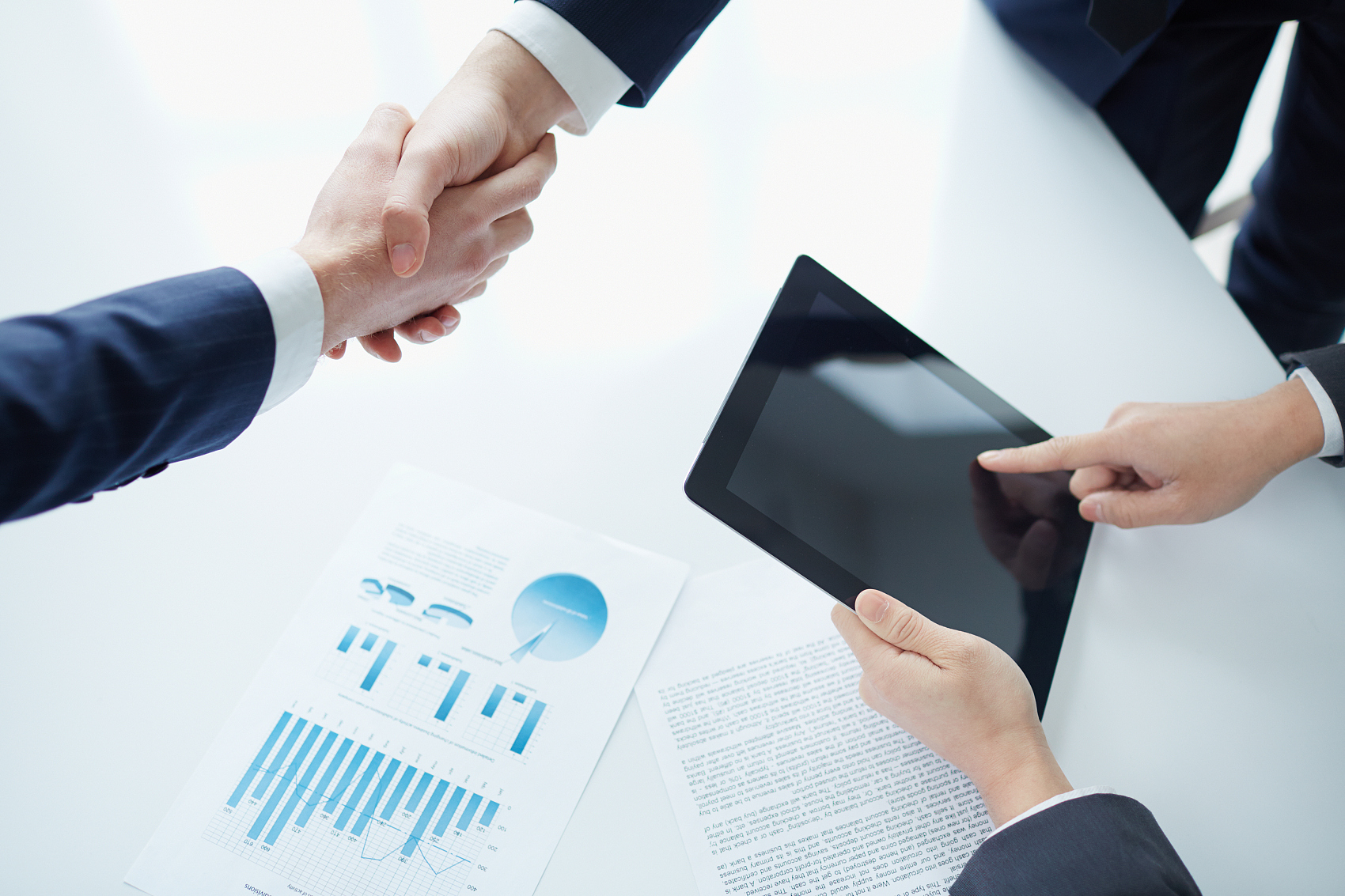 博富特认为：一个好的培训课程起始于一个好的设计,课程设计注重培训目的、培训对象、逻辑关系、各章节具体产出和培训方法应用等关键问题。
固体废物定义：
《中华人民共和国固体废物污染环境防治法》解释为在生产、生活和其他活动中产生的丧失原有利用价值或者虽未丧失利用价值但被抛弃或者放弃的固态、半固态和置于容器中的气态的物品、物质以及法律、行政法规规定纳入固体废物管理的物品、物质。
《中华人民共和国固体废物污染环境防治法》中的分类：
在工业生产活动中产生的固体废物。
在日常生活中或者为日常生活提供服务的活动中产生的固体废物以及法律、行政法规规定视为生活垃圾的固体废物。
列入国家危险废物名录或者根据国家规定的危险废物鉴别标准和鉴别方法认定的具有腐蚀性、毒性、反应性和感染性等一种或一种以上危险特性，以及不排除具有以上危险特性的固体废物。
固体废物特点及危害：
固体废物的污染是当今世界各国所共同面临的一个重大环境问题，特别是危险废物，由于其对环境造成严重的污染，1983年联合国环境规划署将其与酸雨、气候变暖和臭氧层破坏并列作为全球性四大环境问题。
侵占土地
数量巨大、种类繁多、
成分复杂。

资源和废物的相对性。 

危害具有潜在性、长
期性和灾难性。

处理过程的终态，污
染环境的源头。
污染水源
污染大气
特点：
危害：
影响环境卫生
危害人体健康
我国固体废物污染防治的立法概况
法律、法规
《中华人民共和国环境保护法》（1989年颁布）
《中华人民共和国固体废物污染环境防治法》（1995年颁布，2004年修订）
《医疗废物管理条例》（2003年颁布）
《危险废物经营许可证管理办法》（2004年颁布）
《危险化学品安全管理条例 》（2002年颁布）
部门规章
《危险废物转移联单管理办法》（国家环境保护总局令第5号，1999年10月1日起施行）
《废物进口环境保护管理暂行规定》（１９９６年３月１日国家环保局、对外贸易经济合作部、海关总署、国家工商局、国家商检局发布，自1996年4月1日起施行）
《废弃危险化学品污染环境防治办法》（2005年国家环境保护总局制定颁布）
《电子废物污染环境防治管理办法  》（2007年9月国家环境保护总局制定颁布）
我国加入的主要国际公约
《控制危险废物越境转移及其处置的巴塞尔公约》（全国人大常委会1991年9月4日批准加入）

 《关于持久性有机污染物的斯德哥尔摩公约》（2004年5月17日生效）
危险废物管理技术标准规范
危险废物鉴别标准：
《国家危险废物名录》
《危险废物鉴别标准》
《固体废物浸出毒性浸出方法》
《固体废物浸出毒性测定方法》
危险废物管理技术标准规范
危险废物处理处置污染控制标准：
《危险废物焚烧污染控制标准（GB18484）》
《危险废物填埋污染控制标准（GB18598）》
《危险废物贮存污染控制标准（GB18597）》
危险废物鉴别程序
1.依据《中华人民共和国固体废物污染环境防治法》、《固体废物鉴别导则》判断待鉴别的物品、物质是否属于固体废物，不属于固体废物的，则不属于危险废物。
2.经判断属于固体废物的，则依据《国家危险废物名录》判断。凡列入 《国家危险废物名录》的，属于危险废物，不需要进行危险特性鉴别（感染性废物根据《国家危险废物名录》鉴别；未列入《国家危险废物名录》的按照第3条进行危险特性鉴别。）
3.依据《危险废物鉴别标准》，凡具有腐蚀性、毒性、易燃性、反应性等一种或一种以上危险特性的，属于危险废物。
4.对未列入《国家危险废物名录》或根据《危险废物鉴别标准》无法鉴别，但可能对人体健康或生态环境造成有害影响的固体废物，由国务院环境保护行政主管部门组织专家认定。
危险废物名录－1
编号
废物类别
编号
废物类别
HW01
医院临床废物
HW13
有机树脂类废物
HW02
医药废物
HW14
新化学品废物
HW03
废药物、药品
HW15
爆炸性废物
HW04
农药废物
HW16
感光材料废物
HW05
木材防腐剂废物
HW17
表面处理废物废物
HW06
有机溶剂废物
HW18
焚烧处置残渣
HW07
热处理含氰废物
HW19
含金属羰基化合物废物
HW08
废矿物油
HW20
含铍废物
HW09
废乳化液
HW21
含铬废物
HW10
含多氯联苯废物
HW22
含铜废物
HW11
精(蒸) 馏残渣
HW23
含锌废物
HW12
染料、涂料废物
HW24
含砷废物
危险废物名录－2
编号
废 物 类 别
编号
废 物 类 别
HW25
含硒废物
HW37
有机磷化合物废物
HW26
含镉废物
HW38
有机氰化物废物
HW27
含锑废物
HW39
含酚废物
HW28
含碲废物
HW40
含醚废物
HW29
含汞废物
HW41
废卤化有机溶剂
HW30
含铊废物
HW42
废有机溶剂
HW31
含铅废物
HW43
含多氯苯并呋喃类废物
HW32
无机氯化物废物
HW44
含多氯苯并二恶英废物
HW33
无机氰化物废物
HW45
含有机卤化物废物
HW34
废酸
HW46
含镍废物
HW35
废碱
HW47
含钡废物
HW36
石棉废物
HW48
有色金属冶炼废物
HW49
其它废物
危险废物鉴别举例说明：
制桶过程中产生的废铁片：属于《固体废弃物鉴别导则》二（一）（2）生产过程中产生的废弃物质、报废产品。同时不包括在二（二）中。属于固体废物。
经查，制桶过程中产生的废铁片不在《国家危险废物名录》中，依据《危险废物鉴别标准》，不具有腐蚀性、毒性、易燃性、反应性，不属于危险废物。
办公过程产生的废硒鼓：属于《固体废弃物鉴别导则》二（一）（4）办公产生的废弃物质。同时不包括在二（二）中。属于固体废物。
经查，废硒鼓属于《国家危险废物名录》中HW12染料、涂料废物。废物代码为264-013-12，属于危险废物。
感谢聆听
资源整合，产品服务
↓↓↓
公司官网 | http://www.bofety.com/
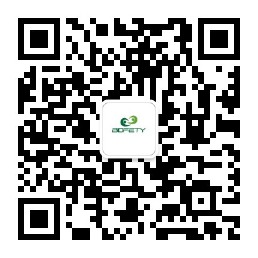 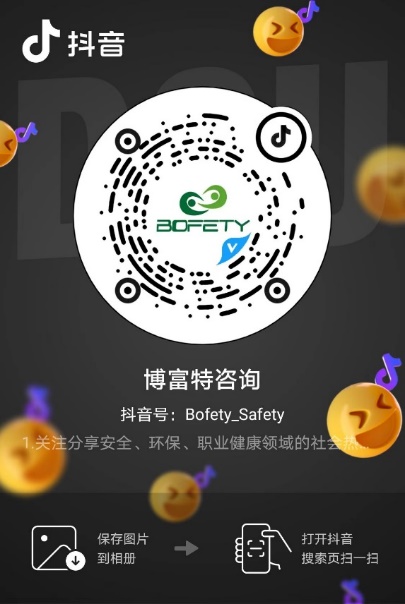 扫码关注我们
获取第一手安全资讯
如需进一步沟通
↓↓↓
联系我们 | 15250014332 / 0512-68637852
抖音
微信公众号